I-ojo trimestro rezultatai
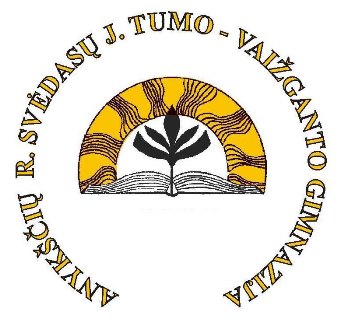 Anykščių r. Svėdasų Juozo Tumo-Vaižganto gimnazija
Direktoriaus pavaduotoja ugdymui 
Kristina Dilienė
2017-12-11
Mokinių skaičius I-ojo trimestro pabaigoje:
1-4 kl. – 41 mokiniai
5-8 kl. – 53 mokiniai
I-II g kl. – 42 mokiniai
III-IV g kl. – 38 mokiniai

Iš viso gimnazijoje dabar mokosi – 174 mokiniai. Pernai metais tuo pačiu laiku – 194 mokiniai.
Mokiniai, I trim. baigę aukščiausiais vidurkiais
Didžiausią pažangą klasėje padarę mokiniai:
1 kl. –Adelė Navickaitė, Evelina Romaraitė, Dovilė Stukaitė
2 kl. – Tija Ivanauskaitė
3 kl. –Gabrielė Tutkutė, Daimonas Šatkauskas
4 kl. – Gabija Laucytė
5 kl. – Neringa Matulevičiūtė
6 kl. – Žilvinas Tarulis, Lukas Kavaliauskas
7 kl. – Ieva Matiukaitė, Gvidas Eigėlis
8 kl. – Agnė Palskytė, Živilė Pečiulytė, Tadas Urbštas
Ig kl. – Ramūnas Skapas
IIg kl. -  Sonata Gelčytė
IIIg kl. – Edvardas Zupka 
IVg kl. – Domantas Balandis, Viktorija Vilutytė
Besimokančių pagal individualizuotas programas skaičius/proc. 2017-2018 m.m. pradžioje
Besimokančių pagal pritaikytas programas skaičius/proc. 2017-2018 m.m. pradžioje
I-ojo šių m.m.  ir III-iojo pernai metų trimestrų 1-4 kl. mokinių pasiekimų pagal lygmenis palyginimas
2- 4 klasių anglų kalbos pasiekimai
Aukštesnįjį lygmenį pasiekė 5 mokiniai
Pagrindinį lygmenį pasiekė 13 mokinių
Patenkinamą lygmenį pasiekė 6 mokiniai

Dominuoja pagrindinis lygmuo
1-4 klasių lietuvių kalbos pasiekimai
Aukštesnįjį lygmenį pasiekė 7 mokiniai
Pagrindinį lygmenį pasiekė 19 mokinių
Patenkinamą lygmenį pasiekė 11 mokinių

Dominuoja pagrindinis lygmuo
1-4 klasių matematikos pasiekimai
Aukštesnįjį lygmenį pasiekė 11 mokinių
Pagrindinį lygmenį pasiekė 17 mokinių
Patenkinamą lygmenį pasiekė 9 mokiniai

Dominuoja pagrindinis lygmuo
Dalykų palyginimai pagal pasiekimus (1-4 kl.)
I-ojo šių m.m.  ir III-iojo pernai metų trimestrų 5-8 kl. mokinių pasiekimų pagal lygmenis palyginimas
5- 8 klasių užsienio (anglų, rusų) kalbų pasiekimai
Aukštesnįjį lygmenį pasiekė 21 mokinys
Pagrindinį lygmenį pasiekė 55 mokiniai
Patenkinamą lygmenį pasiekė 30 mokinių

Dominuoja pagrindinis lygmuo
5- 8 lietuvių kalbos pasiekimai
Aukštesnįjį lygmenį pasiekė 8 mokiniai
Pagrindinį lygmenį pasiekė 27 mokiniai
Patenkinamą lygmenį pasiekė 18 mokinių

Dominuoja pagrindinis lygmuo
5-8 klasių matematikos pasiekimai
Aukštesnįjį lygmenį pasiekė 2 mokiniai
Pagrindinį lygmenį pasiekė 26 mokiniai
Patenkinamą lygmenį pasiekė 25 mokiniai

Dominuoja pagrindinis lygmuo
Dalykų palyginimai pagal pasiekimus (5-8 kl.)
I-ojo šių m.m.  ir III-iojo pernai metų trimestrų I-IIg kl. mokinių pasiekimų pagal lygmenis palyginimas
I- IIg klasių užsienio (anglų, rusų) kalbų pasiekimai
Aukštesnįjį lygmenį pasiekė 7 mokiniai
Pagrindinį lygmenį pasiekė 28 mokiniai
Patenkinamą lygmenį pasiekė 46 mokiniai
Patenkinamo lygmens nepasiekė 1 mokinys

Dominuoja patenkinamas lygmuo
I- IIg klasių lietuvių kalbos pasiekimai
Aukštesnįjį lygmenį pasiekė 4 mokiniai
Pagrindinį lygmenį pasiekė 22 mokiniai
Patenkinamą lygmenį pasiekė 15 mokinių

Dominuoja pagrindinis lygmuo
I- IIg klasių matematikos pasiekimai
Aukštesnįjį lygmenį pasiekė 1 mokinys
Pagrindinį lygmenį pasiekė 15 mokinių
Patenkinamą lygmenį pasiekė 26 mokiniai

Dominuoja patenkinamas lygmuo
Dalykų pasiekimai pagal lygmenis (I-IIg kl.)
I-ojo šių m.m.  ir III-iojo pernai metų trimestrų III-IVg kl. mokinių pasiekimų pagal lygmenis palyginimas
III- IVg klasių užsienio (anglų) kalbos pasiekimai
Aukštesnįjį lygmenį pasiekė  3 mokiniai
Pagrindinį lygmenį pasiekė  9 mokiniai
Patenkinamą lygmenį pasiekė  26 mokiniai

Dominuoja patenkinamas lygmuo
III- IVg klasių lietuvių kalbos pasiekimai
Aukštesnįjį lygmenį pasiekė  2 mokiniai
Pagrindinį lygmenį pasiekė  19 mokinių
Patenkinamą lygmenį pasiekė  16 mokinių
Patenkinamo lygmens nepasiekė 1 mokinys

Dominuoja pagrindinis lygmuo
III- IVg klasių matematikos  pasiekimai
Aukštesnįjį lygmenį pasiekė  2 mokiniai
Pagrindinį lygmenį pasiekė  10 mokinių
Patenkinamą lygmenį pasiekė  25 mokiniai
Patenkinamo lygmens nepasiekė 1 mokinys

Dominuoja patenkinamas lygmuo.
Dalykų pasiekimai pagal lygmenis (III-IVg kl.)
I-ojo trimestro klasių pažangumas
Mokinių sk. klasėse, kurie mokosi pagrindiniu ir  aukštesniuoju lygmeniu
Klasių pasiskirstymai pagal vidurkius
5 kl. – vidurkis 8,08 
8 kl. – vidurkis 7,68 
6 kl. – vidurkis 7,30
IIIg kl. – vidurkis 7,14
7 kl. – vidurkis 6,95
IIg kl.  - vidurkis 6,76
Ig kl. – vidurkis 6,62
IVg kl. – vidurkis 6,18
Nepraleido nei vienos pamokos! 1-4 kl.
1 klasė
Navickaitė Adelė
Romaraitė Evelina
2 klasė
Baklanova Austėja
Kaulinytė Kamilė
Zovytė Ugnė
3 klasė
Eigėlytė Monika
Gaigalas Arūnas
Galvonaitė Agnė
Juknevičius Laurynas
Kerbelis Ignas
Šatkauskas Daimonas
Špalovaitė Beata
Tutkutė Gabrielė
Žilys Džiugas
4 klasė
Baklanova Kamilė
Gončerovas Kęstutis
Lekerauskaitė Karolina
Savickaitė Gintarė
Tarulytė Vilma
Žeromskaitė Martina
Nepraleido nei vienos pamokos! 5-12 kl.
5 klasė
Lideikytė Brigita
Matulevičiūtė Neringa
6 klasė
Biras Tomas
Sakalauskaitė Lauryna
7 klasė
Niaura Dovydas
8 klasė
Palskytė Agnė
Sabutis Aivaras
Ig klasė
Gavenavičius Dovydas
Grižas Ignas
Palskytė Iveta
Skapas Ramūnas
IIIg klasė
Baronas Benas
Guntulis Vainoras
Jakutis Martynas
I-ųjų trimestrų pamokų lankomumo palyginimas
IŠVADOS (1)
Remiantis 2016-2017 m.m. III-iojo ir šių m. m. I-ojo trimestrų rezultatais, stebime, jog visose klasėse (išskyrus  1-4 kl.) ženkliai sumažėjo mokinių, besimokančių pagrindiniu ir aukštesniuoju lygmeniu, skaičius.
1-4 klasių koncentre pernai pagrindiniu ir aukštesniuoju lygmeniu mokėsi 15 mokinių, o I-ajame trimestre šiais lygiais mokėsi 25 mokiniai. Iš jų tik aukštesniuoju lygmeniu baigė 5 mokiniai.
5-8 klasių koncentre pernai pagrindiniu ir aukštesniuoju lygmeniu mokėsi 19 mokinių, o šių metų I-ą trimestrą šiais lygiais baigė 10 mokinių. Iš jų tik 1 mokėsi aukštesniuoju lygmeniu.
IŠVADOS (2)
I-IIg klasių koncentre pernai pagrindiniu ir aukštesniuoju lygmeniu mokėsi 15 mokinių, o 6 mokiniai I-ąjį trimestrą baigė minėtais lygmenimis, bet nei vienas iš jų nepasiekė aukštesniojo lygmens.
III-IVg klasių koncentre pernai aukštesniuoju lygmeniu mokėsi 9 mokiniai, 5 mokiniai I-ąjį šių metų trimestrą baigė minėtais lygmenimis, o iš jų 2 mokiniai aukštesniuoju lygmeniu.
IŠVADOS (3)
Geriausiais vidurkiais  besimokančių mokinių įvertinimai gerėja ir šiais mokslo metais. „Žemiausias“ vidurkis buvo 8,77, šiais metais “aukščiausias“ vidurkis -  9,76. Aukščiausiais vidurkiais besimokančiųjų mokinių sąrašą papildė  dar 2 mokiniai.
IŠVADOS (3)
Didėjo  1-4 klasių mokinių, pasiekusių aukštesniuosius ir mažėjo patenkinamus įvertinimus turinčių mokinių, skaičius. Lyginant 5-8 klasių mokinių pasiekimus, smarkiai sumažėjo aukštesnįjį ir pagrindinį lygmenį pasiekusių mokinių, tačiau padaugėjo patenkinamo lygmens įvertinimų. I-IIg klasių koncentre nebeliko aukščiausiu lygmeniu besimokančių mokinių, kone dvigubai išaugo patenkinamą lygmenį turinčių mokinių skaičius ir atsirado patenkinamo lygmens nepasiekusių mokinių. III-IVg kl. koncentre nežymiai didėjo aukštesniojo trimestro įvertinimas, tačiau ženkliai krito pagrindinį lygmenį pasiekusių mokinių skaičius, taip pat išaugo patenkinamą lygmenį pasiekusių mokinių skaičius ir atsirado patenkinamo lygmens nepasiekusių mokinių.
IŠVADOS (4)
1-4, 5-8 klasių lietuvių, užsienio kalbų ir matematikos įvertinimuose dominuoja pagrindinis lygmuo. I-IVg klasėse dominuoja patenkinamas lygmuo. 
1-4 kl. koncentre lyginant lietuvių k., anglų k. ir matematikos įvertinimus, geriausiai sekėsi mokytis matematikos, prasčiausiai – lietuvių k.
5-8 kl. – geriausiai mokėsi rusų kalbos, prasčiausiai matematikos (pagal vidurkius).
Ig-IVg kl. - geriausiai sekėsi mokytis lietuvių k. – prasčiausiai matematikos (pagal vidurkius).
NUTARIMO PROJEKTAS (1)
Pradinių klasių, lietuvių, rusų, anglų kalbų ir matematikos  mokytojos numato konkrečius tikslus, kaip gerins lietuvių, anglų, rusų kalbų ir matematikos ugdymo(-si) rezultatus (kelti mokinių pasiekimus iki pagrindinio ir aukštesniojo lygmens).
I-IVg klasių mokiniams, kurie nepasiekė patenkinamo lygmens, kuo skubiau teikti pagalbą: sudaryti sąlygas lankytis konsultacijose, su konsultacijų laiko tvarkaraščiu  supažindinti tėvus, o mokinus - pasirašytinai.
Klasių vadovams nuolat domėtis, bendradarbiauti su klasėje dėstančiais mokytojais dėl mokinių planuotų ir pasiektų atskirų dalykų įvertinimų atitikties. Reikalui esant daryti trišalį susirinkimą: mokinys, klasėje dėstantys mokytojai ir mokinio tėvai.
NUTARIMO PROJEKTAS (2)
Klasės vadovams, bendradarbiaujant su gimnazijos socialine pedagoge, gerinti mokinių  lankomumą:
                         išsiaiškinti priežastis (bendradarbiaujant su prastai                          lankančių pamokas mokinių tėvais) ir numatyti būdus nelankymo priežastims šalinti.
MOKSLEIVIS AR 
MOKINYS
MOKINYS